假
生活
普希金
如
欺骗了你
部编版七年级课件PPT模板
www.PPT818.com
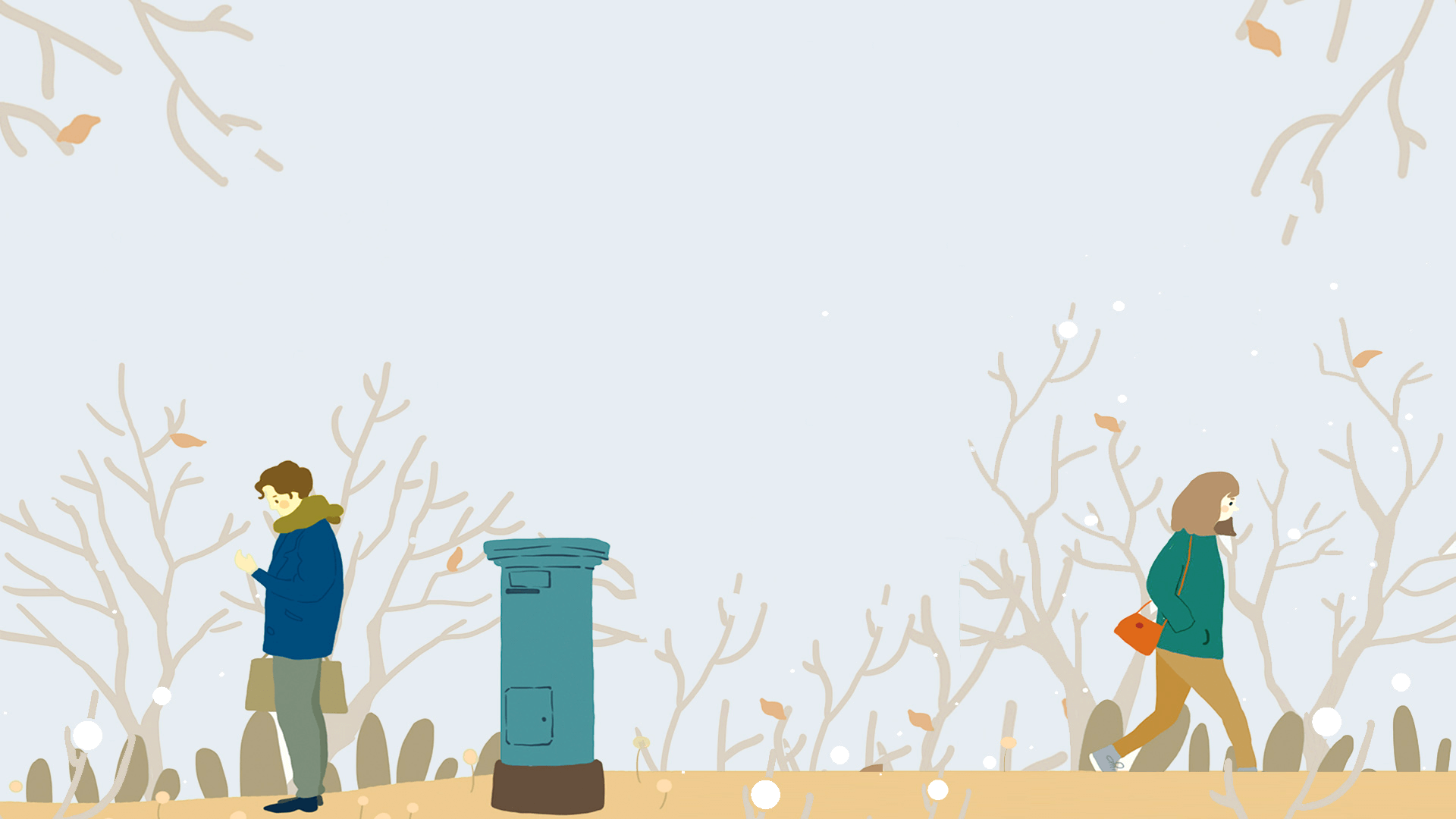 主目录 / CONTENT
1
课文导读
2
认字识词
3
课文赏析
4
课文小结
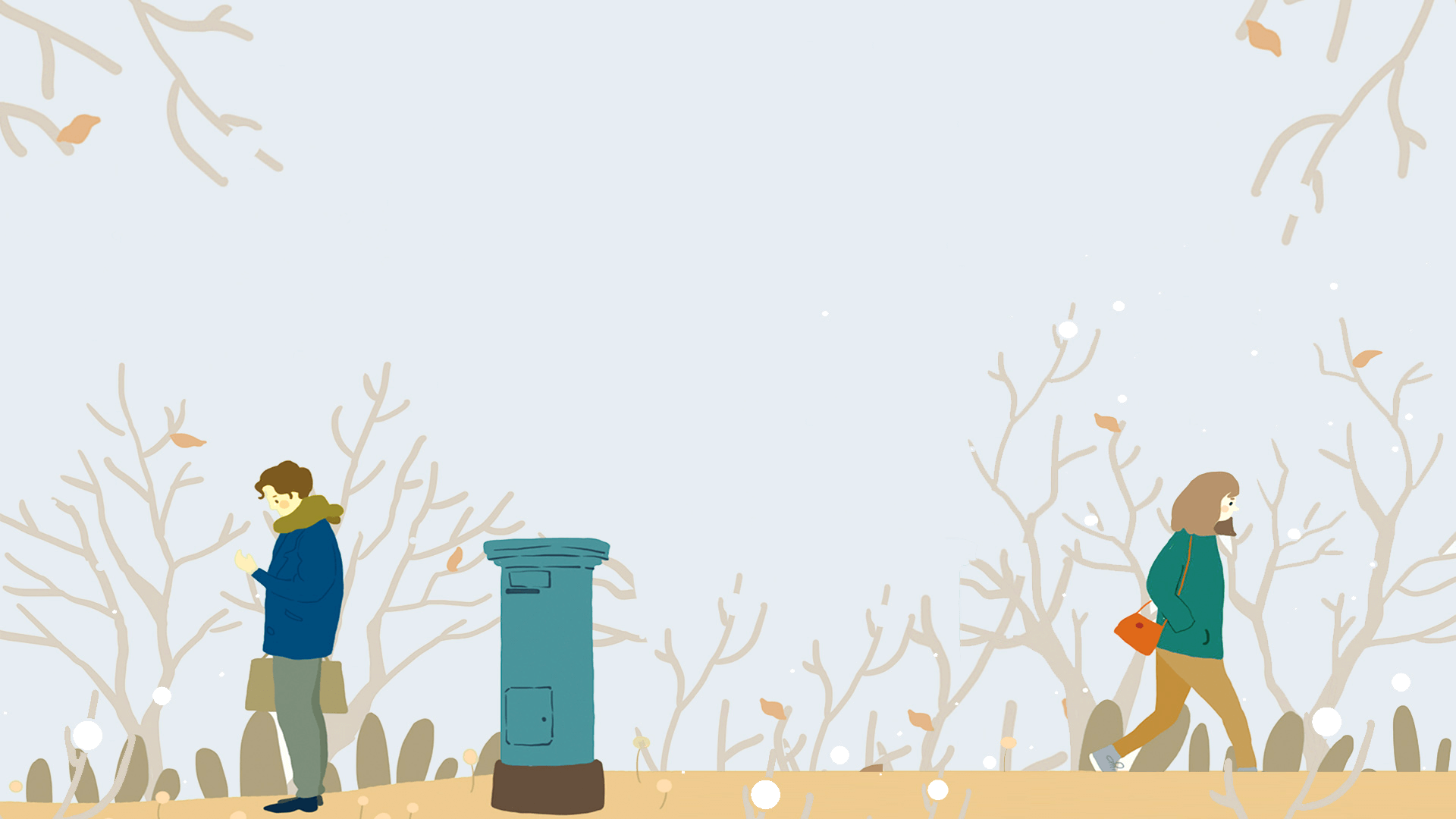 第一部分
课文导读
简洁大气|易编辑|任意替换内容
课文导读
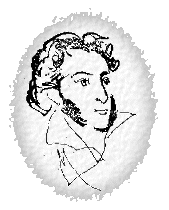 亚历山大·谢尔盖耶维奇·普希金，（1799-1837），俄罗斯伟大的民族诗人、小说家。
    史称：“俄罗斯文学之父”、“俄罗斯诗歌的太阳”、“俄国文学的始祖”；
    他被认为是俄罗斯文学语言的创建者和新俄罗斯文学的奠基人。
作者简介
课文导读
普希金，生于莫斯科一崇尚文学的贵族家庭，12岁随父赴彼得堡入贵族子弟学校，以能诗闻名。1817年毕业后到外交部任翻译，其间参加文学社，以歌颂自由，抨击专利暴政为主题创作《自由颂》《致恰达耶夫》《致大海》等诗作，长篇叙事诗《鲁斯兰和柳德米拉》大量利用民间词汇和口语，被认为是俄国文学语言的转变。
作者简介
课文导读
丑小鸭是安徒生的真实写照，《假如生活欺骗了你》与作者的经历有关系吗？
写作背景
《假如生活欺骗了你》写于普希金被沙皇流放的日子里。那时俄国革命如火如荼，诗人却被迫与世隔绝。在这样的处境下，诗人仍没有丧失希望与斗志，他热爱生活，执着地追求理想，相信光明必来，正义必胜。
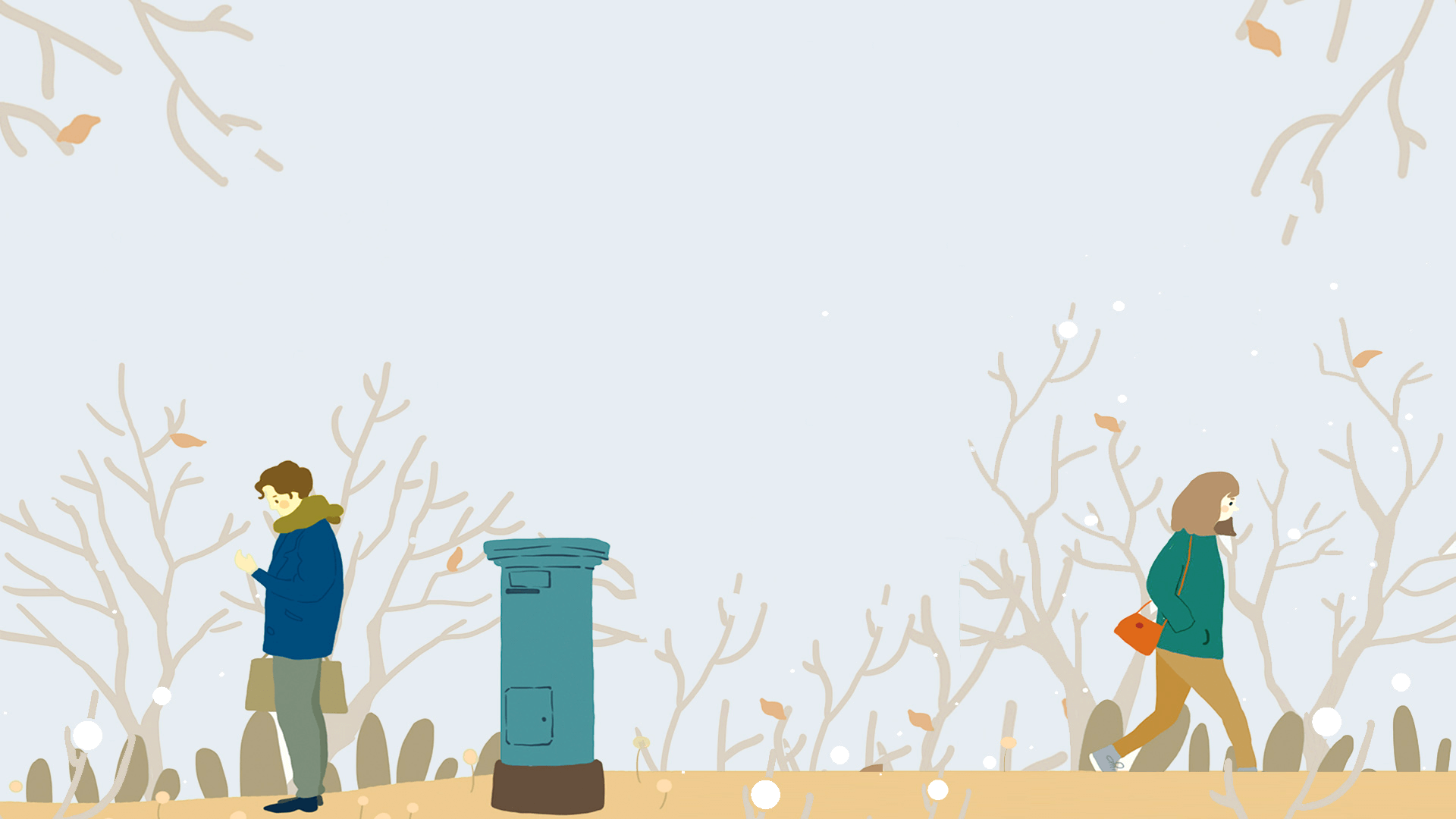 第二部分
认字识词
简洁大气|易编辑|任意替换内容
认字诗词
瞬息（     ）：
幽寂（       ）：
延绵（        ）：
荒草萋萋（   ）：
shùn
一眨眼一呼吸的短时间。
yōu jì
幽静寂寞。
yán mián
延续不断 。
qī
形容草长得茂盛的样子 。
认字诗词
yōu
忧郁（    ）：
 
伫立（    ）：

涉足（   ）：

尴尬（      ）：
愁闷。
zhù
长时间地站着。
shè
指进入某种环境或生活范围。
gān gà
处境困难，不好处理。
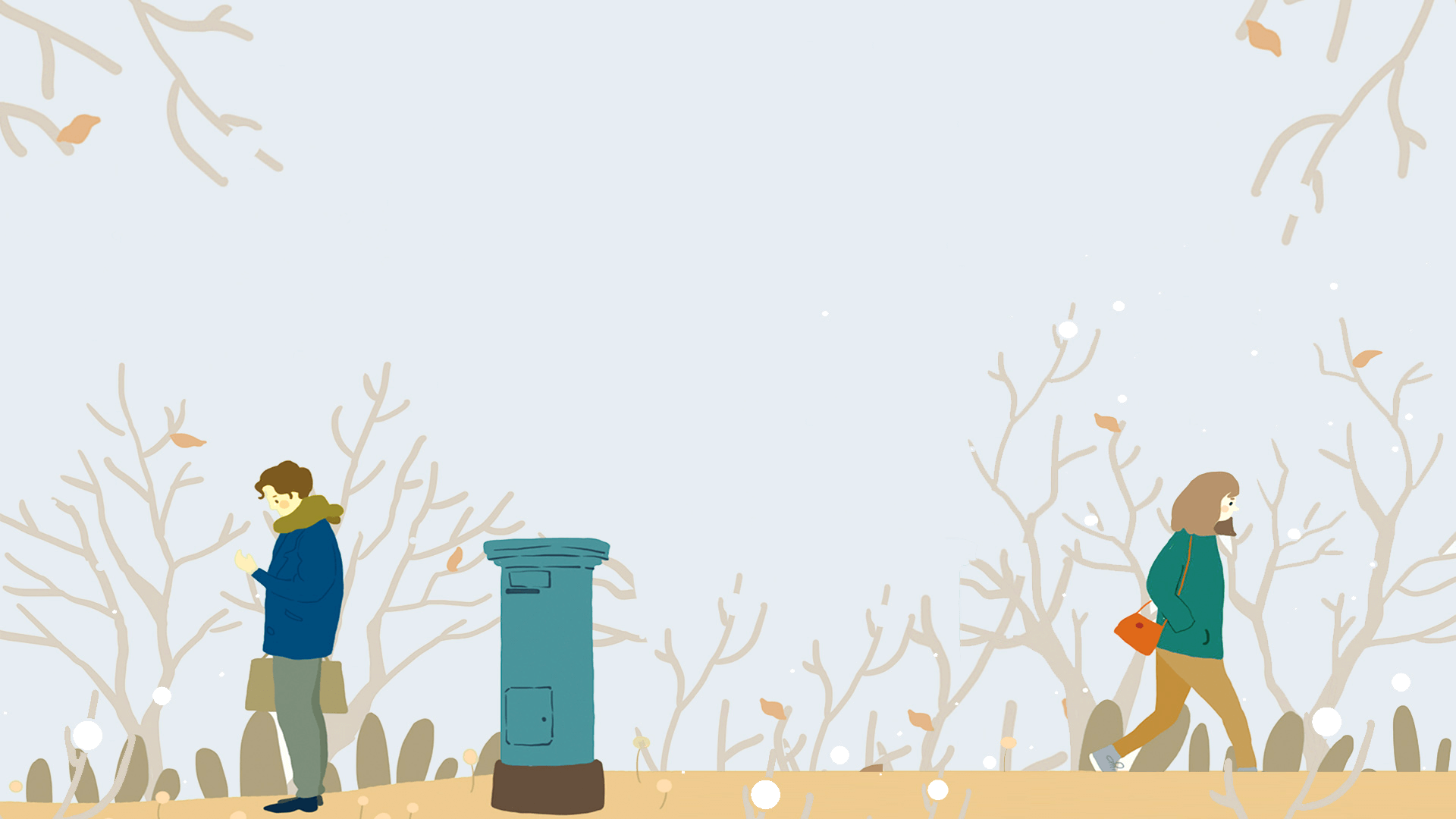 第三部分
课文赏析
简洁大气|易编辑|任意替换内容
课文赏析
（普希金）
   假如 / 生活 / 欺骗了你，
    不要 / 悲伤，不要 / 心急！
    忧郁的 / 日子里 / 须要镇静：
    相信吧，快乐的 / 日子 / 将会来临。
    
    心儿 / 永远 / 向往着 / 未来；
    现在 / 却常是 / 忧郁。
    一切 / 都是瞬息，
    一切 / 都将会过去；
    而那 / 过去了的，
    就会成为 / 亲切的 / 怀恋。
节奏划分
课文赏析
1.解题：
“假如生活欺骗了你”指什么？
“假如生活欺骗了你”特指在生活中因遭遇艰难困苦甚至不幸而身处逆境。
（作者写这首诗时正被流放，是自己真实生活的写照。）
课文赏析
2.诗的两部分各表现了什么内容？

第一部分：写如果身处逆境，不必悲伤，要耐心等待，快乐的日子一定到来。

第二部分：写要永远向往美好的生活，现在虽身处逆境，只是暂时的，当时过境迁，往事都将成为亲切的回忆。
课文赏析
合作探究
（1）为什么被“生活欺骗”了，还“不要悲伤，不要心急”？
（2）怎样理解“忧郁的日子里需要镇静：／相信吧，快乐的日子将会来临”？
（3）“而那过去了的，就会成为亲切的怀恋”这一 句应怎么理解？
（4）这首诗表达了诗人怎样的人生态度？
课文赏析
（1）为什么被“生活欺骗”了，还“不要悲伤，不要心急”？
      生活不会总是一帆风顺，人生不如意的事常有，怎么办？面对这个大家都会碰到的问题，诗人的劝说首先是“不要悲伤”，因为悲伤会吞噬一个人的斗志，让人一蹶不振；然后是“不要心急”，因为凡事都有一个过程，风浪的平息需要时间，花朵的绽开更需要时间，焦虑、着急是于事无补的，必须学会忍耐和等待。
生活中的不幸、失意是暂时的，不能因为眼前的困难挫折就失去了对未来的信心。
课文赏析
（2）、怎样理解“忧郁的日子里需要镇静：／相信吧，快乐的日子将会来临”？
有人因忧郁而沉沦，有人因忧郁而绝望，有人因忧郁而疯狂，可是诗人说“忧郁的日子里需要镇静”，因为“快乐的日子将会来临”，对未来要有信心，暴风雨之后会有彩虹，黑夜之后会有黎明，要学会镇静地等候，满怀信心地等候。只有在你完全安静下来的时候，蝴蝶才有可能栖上你的肩头。
课文赏析
（3）“而那过去了的，就会成为亲切的怀恋”这一 句应怎么理解？
人生难免会遭受挫折，我们要用积极的人生态度去对待,“心儿永远向往着未来”，这样，越过坎坷之后回首过去，那一切艰难困苦都将变成“亲切的怀恋”，因为苦难是最好的老师，欲见彩虹必先经历风雨。
    一方面强调一种积极乐观的人生态度。另一方面，人生的体验应该是丰富多样的。各种体验都是一笔宝贵的人生财富，都有助于把握人生。
课文赏析
（4）这首诗表达了诗人怎样的人生态度？
当生活欺骗了你时，不要悲伤，不要心急；在苦恼的时候要善于忍耐，一切都会过去，我们一定要永保积极乐观的心态；生活中不可能没有痛苦与悲伤，欢乐不会永远被忧伤所掩盖，快乐的日子终会到来。
这首诗表达了诗人积极乐观的人生态度。
课文赏析
与一般诗歌相比，这首诗有什么不同？你认为这首诗歌能取得巨大成功的原因在哪里？
一般诗歌的艺术形象都比较生动鲜明，将主题含蓄地告诉读者。
    这首诗没有什么具体形象，只是以劝告的口吻明确地说明道理。
    成功的原因在于诗人以平等的娓娓的语气写来，语调亲切和婉、热诚坦率，似乎诗人在与你交谈；诗句清新流畅，热烈深沉，有丰富的人情味和哲理意味，从中可以让人感受到诗人真诚、博大的情怀和坚强、乐观的思想情绪。
课文赏析
畅所欲言
假如你觉得生活欺骗了你，你将如何面对？联系自己的生活体验谈谈你的体会。
课文赏析
不要悲伤
否定错误态度
假如生活欺骗了你
不要心急
积极乐观
须要镇定
快乐的日子将会来临
指出正确态度
要有信心
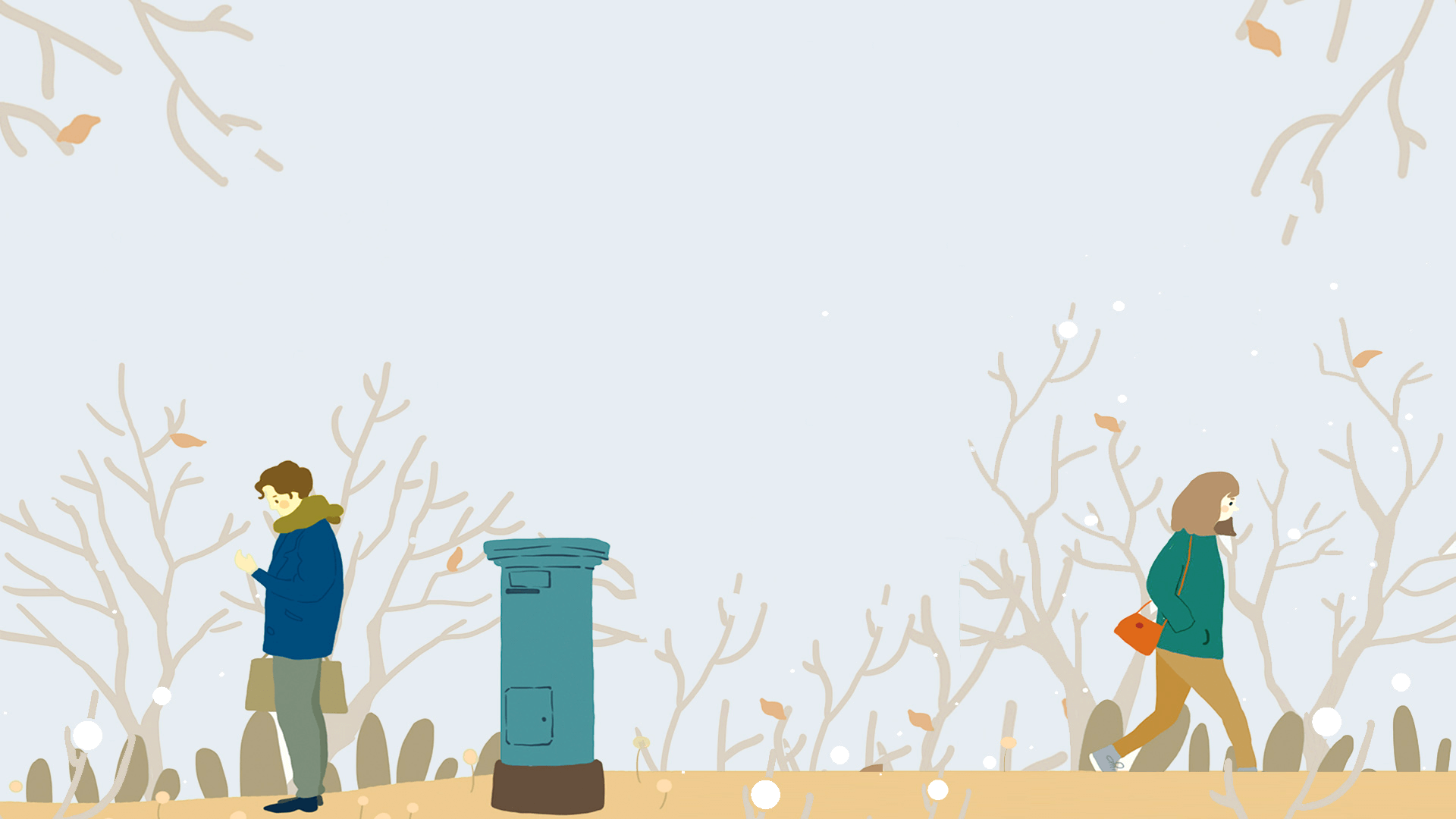 第四部分
课文小结
简洁大气|易编辑|任意替换内容
课文小结
作者通过展示他的生活态度，以劝说的口吻告诫我们：
         生活中不可能没有挫折，面临挫折要正确对待它，要镇静，要坚信未来是光明的，美好的。
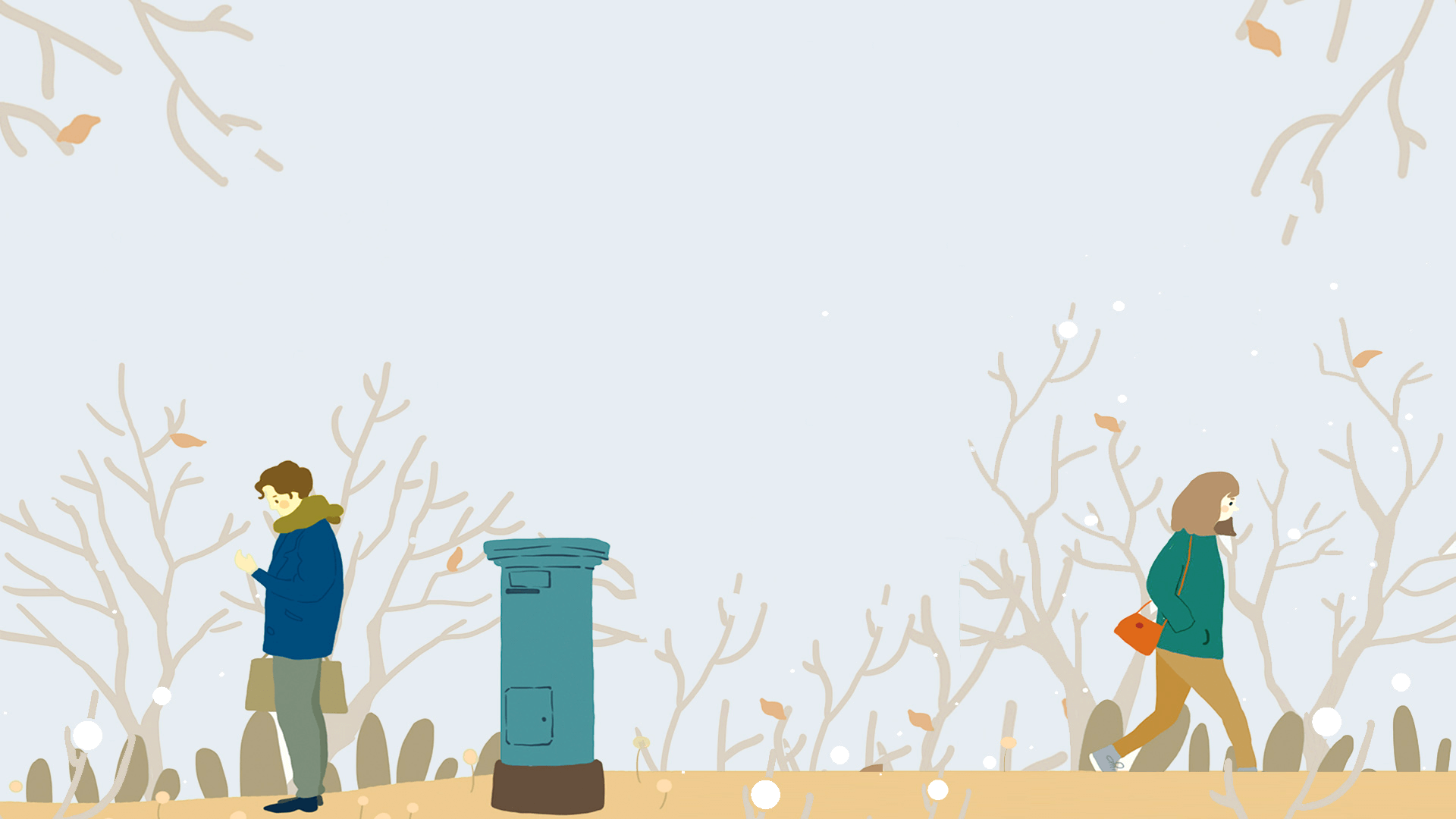 同学们下课啦